BUKIET KWIATÓW DLA MAMY
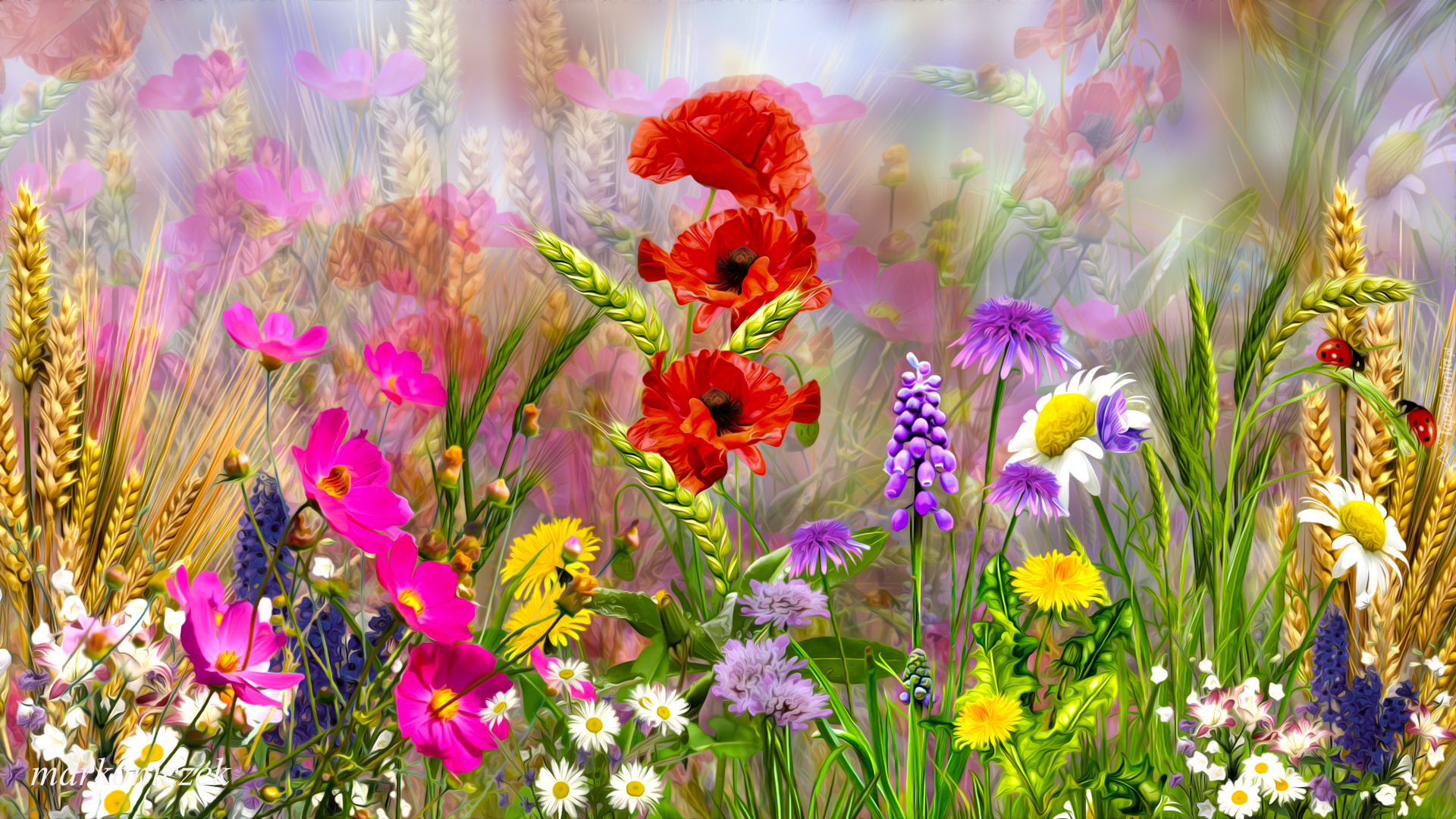